UBND HUYỆN AN LÃOTRƯỜNG TH& THCS LÊ KHẮC CẨN
môn:  MĨ THUẬT
            Lớp 2
GV: PHẠM THỊ THƠM
Khởi động
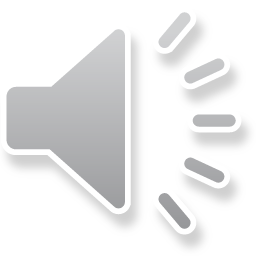 Chủ đề 2:  SỰ THÚ VỊ CỦA NÉT                 ( Thời lượng : 2 tiết)
HS biết cách thể hiện nét và sử dụng yếu tố nét để trang trí sản phẩm mĩ thuật.
Chủ đề 2:  SỰ THÚ VỊ CỦA NÉT   (Tiết 1)
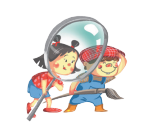 Quan sát
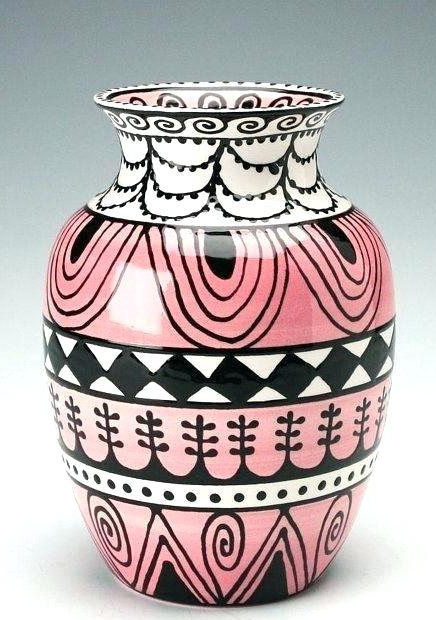 Nét trang trí trên một số vật dụng
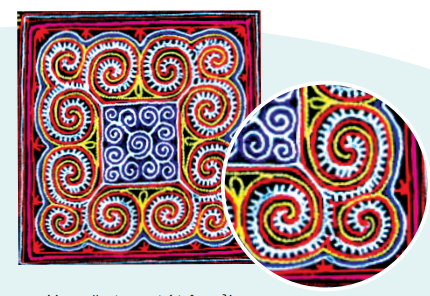 Nét trên sản phẩm mĩ thuật
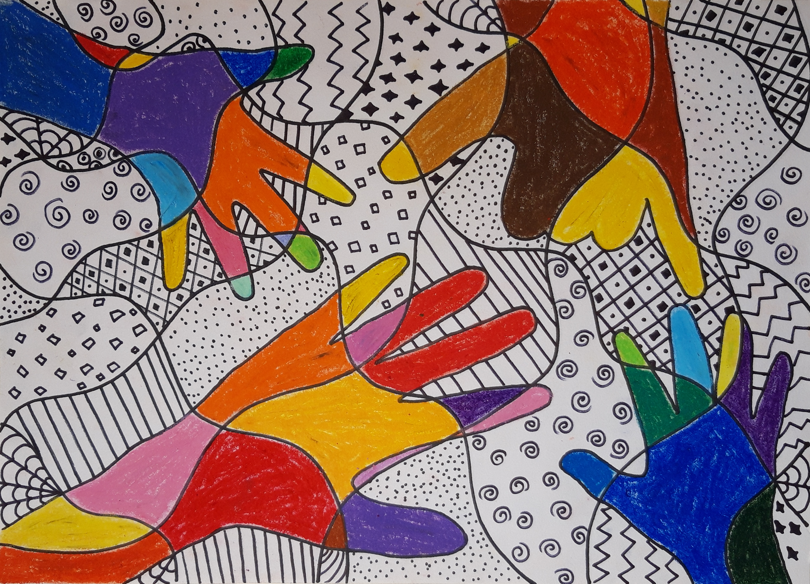 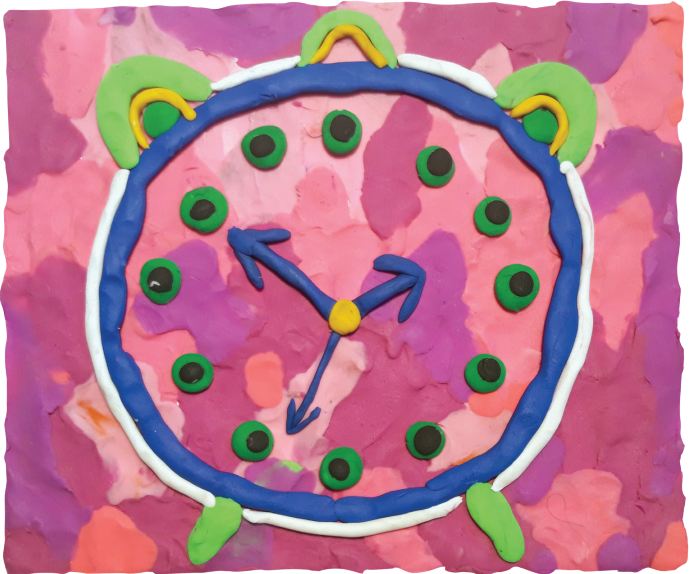 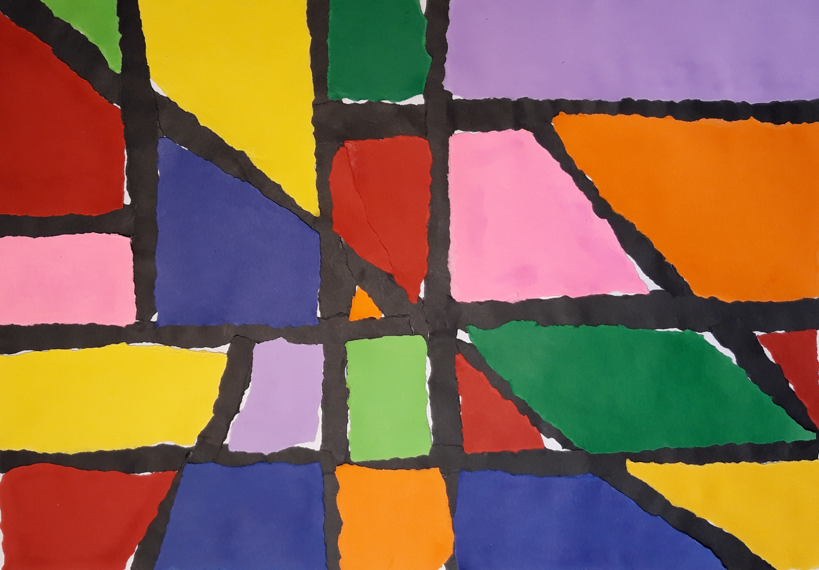 Câu hỏi thảo luận:
Nét được trang trí ở đâu trên sản phẩm mĩ thuật ?
Hãy quan sát xung quanh lớp, nhớ lại và nêu các đồ vật, sản phẩm mĩ thuật được trang trí bằng nét em biết. Những vật này có những nét nào?
Hãy quan sát xung quanh lớp, nhớ lại và nêu các đồ vật, sản phẩm mĩ thuật được trang trí bằng nét em biết. Những vật này có những nét nào?
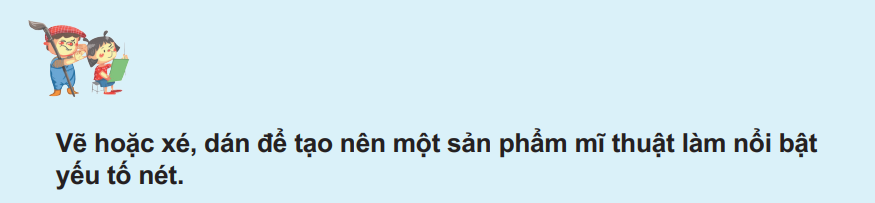 Thể hiện
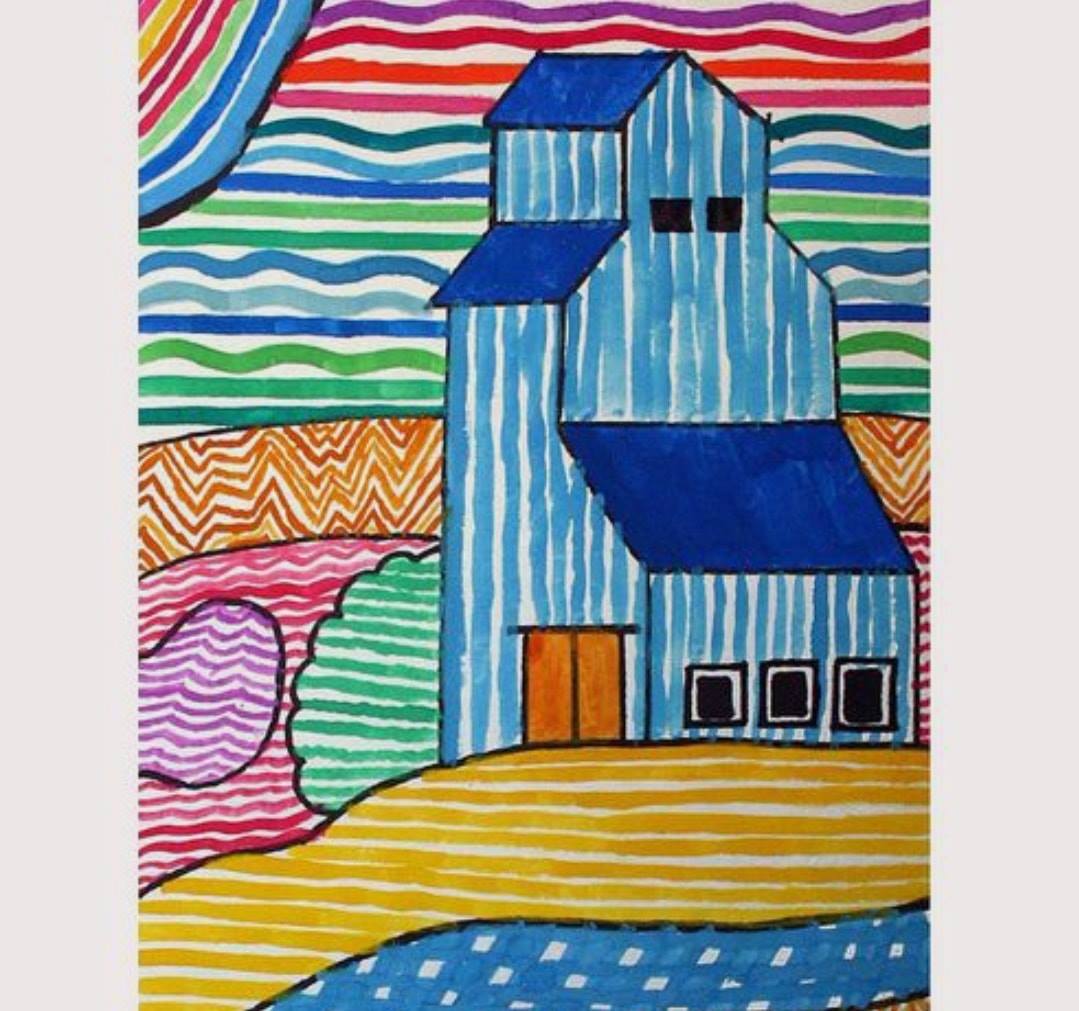 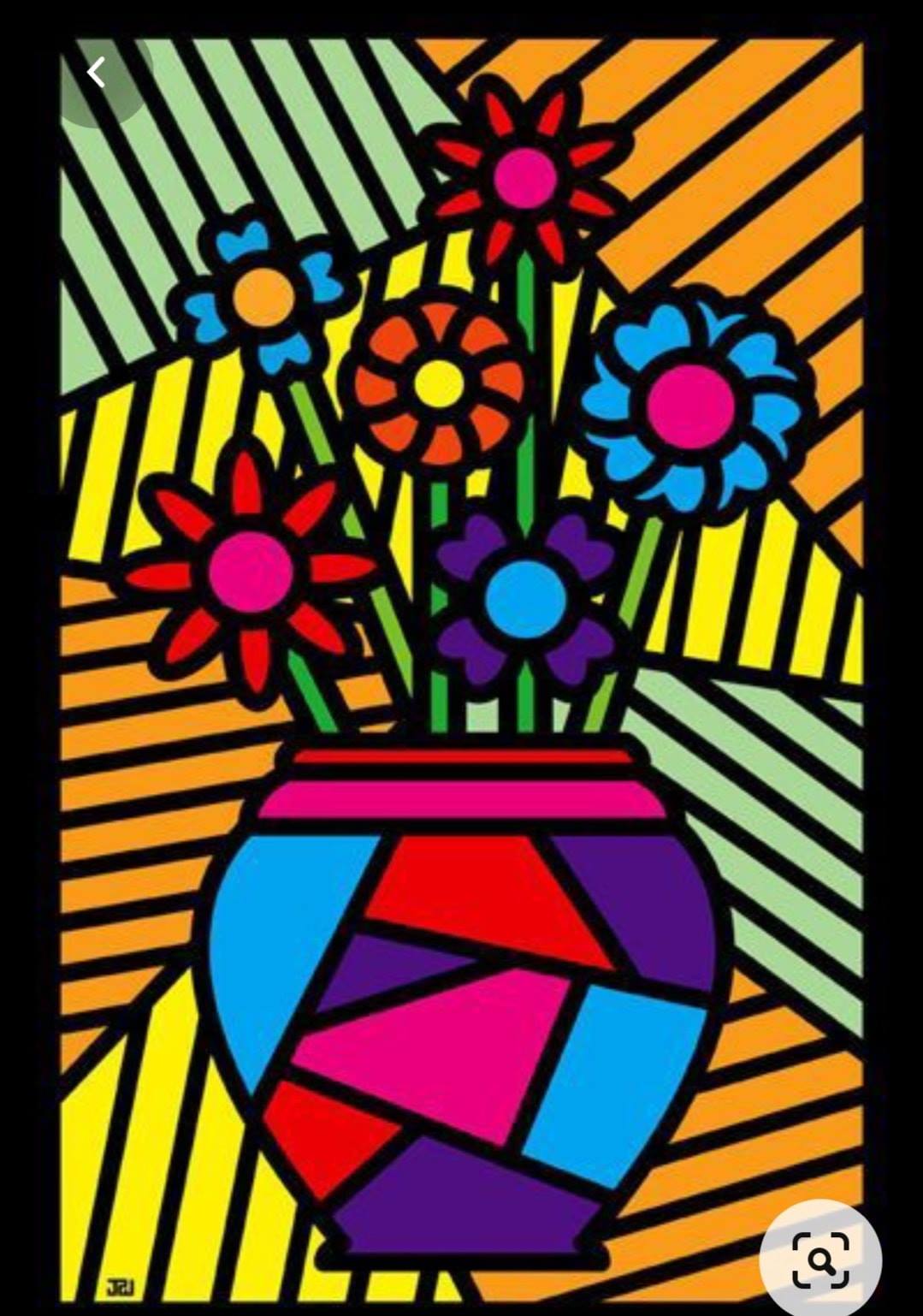 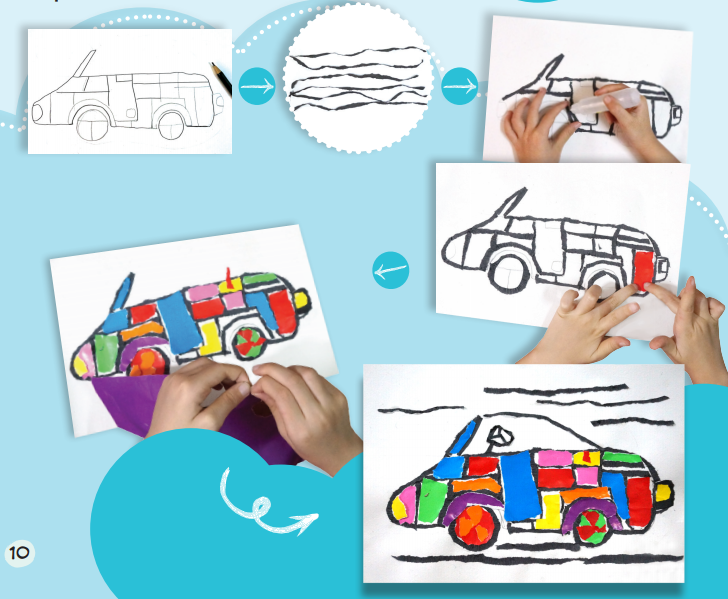 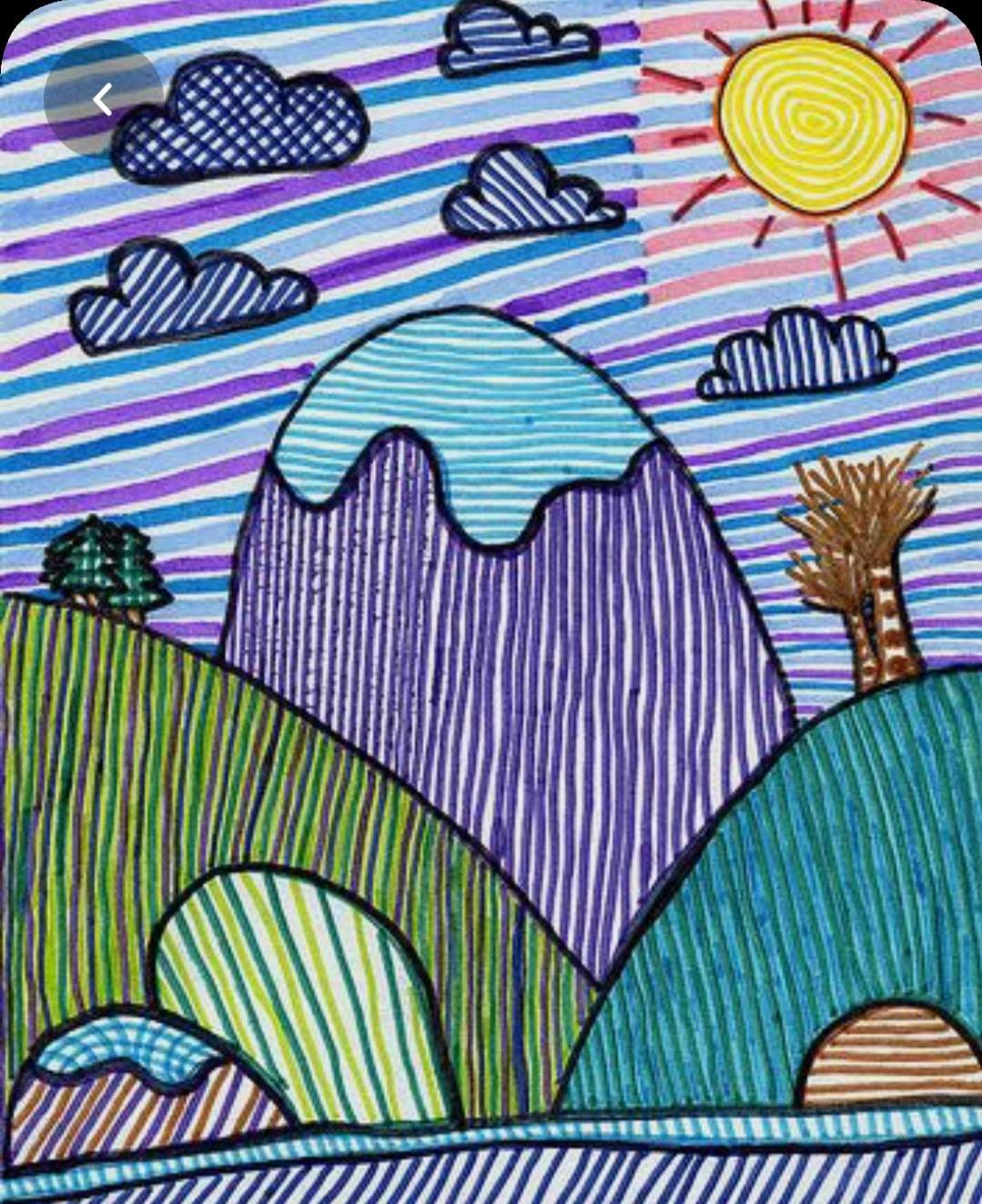 Sản phẩm tham khảo
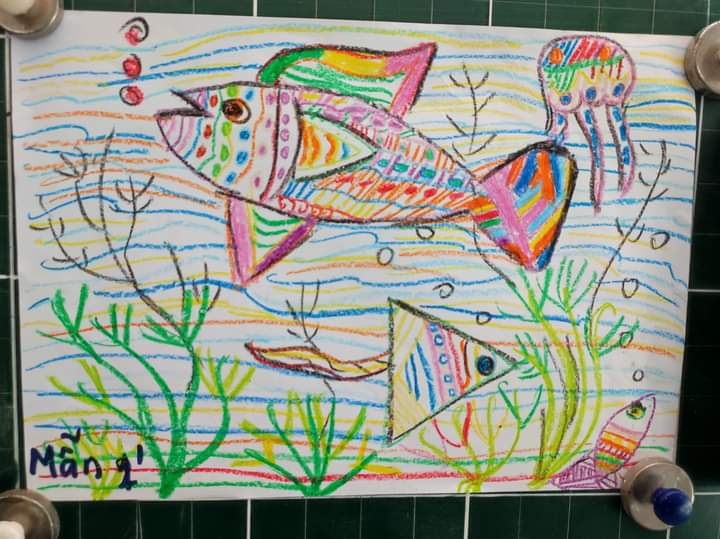 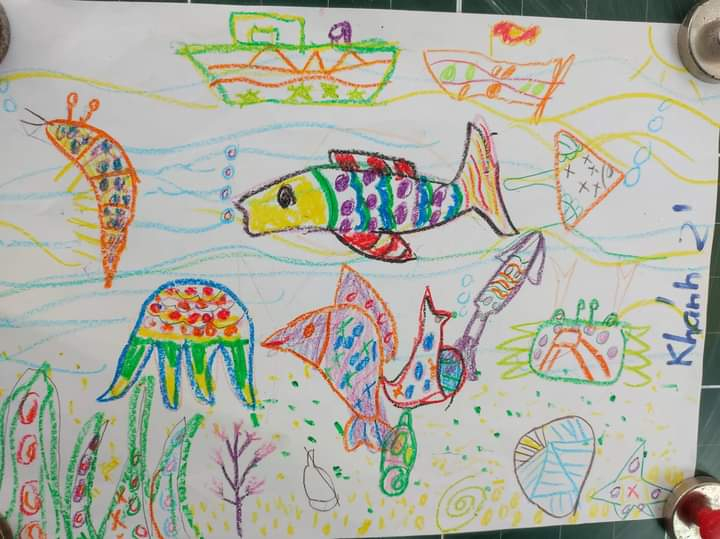 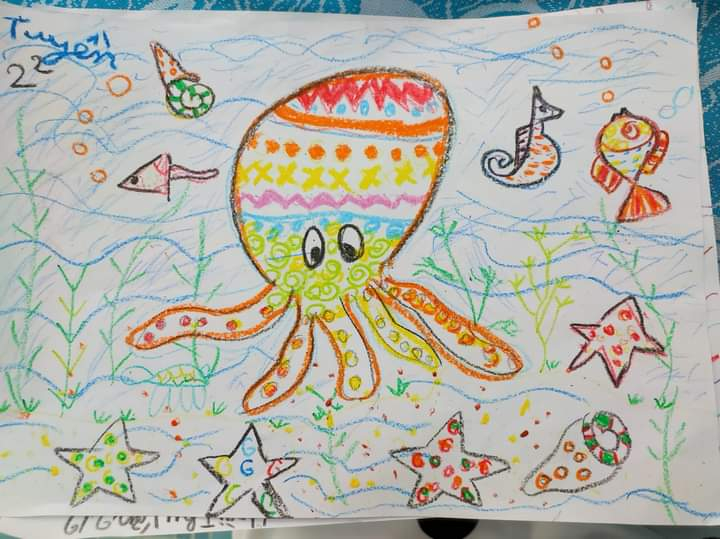 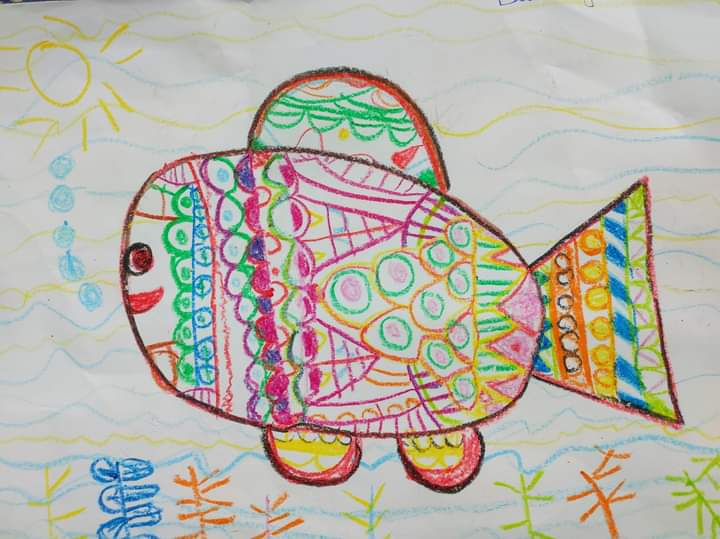 Chủ đề 2:  SỰ THÚ VỊ CỦA NÉT  (Tiết 2)
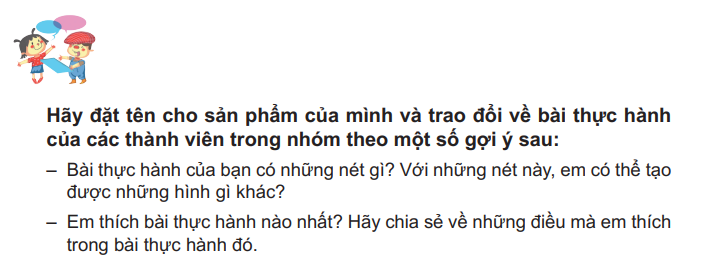 Thảo luận
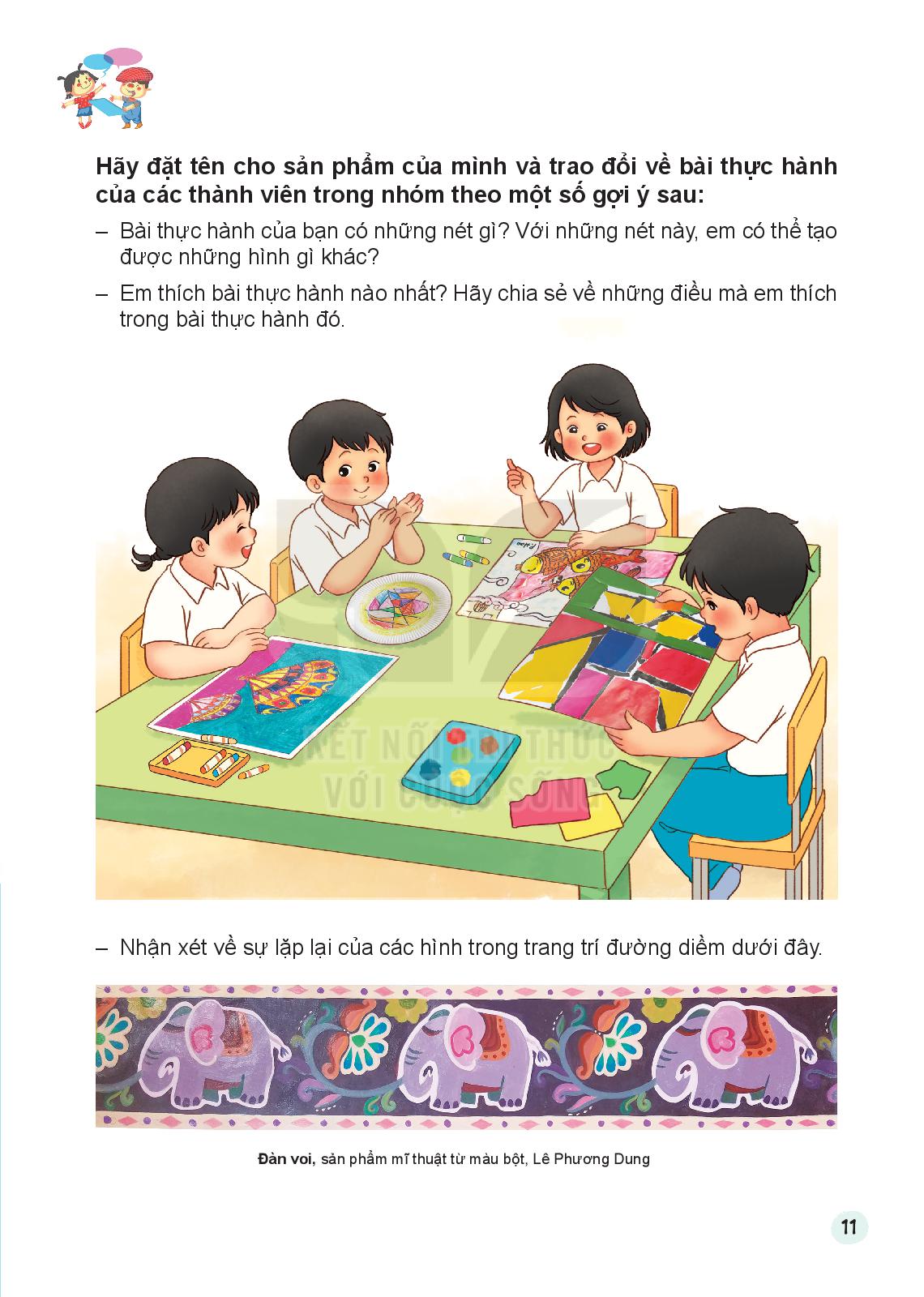 Vận dụng
Sử dụng nét để trang trí 1 đồ vật mà em yêu thích
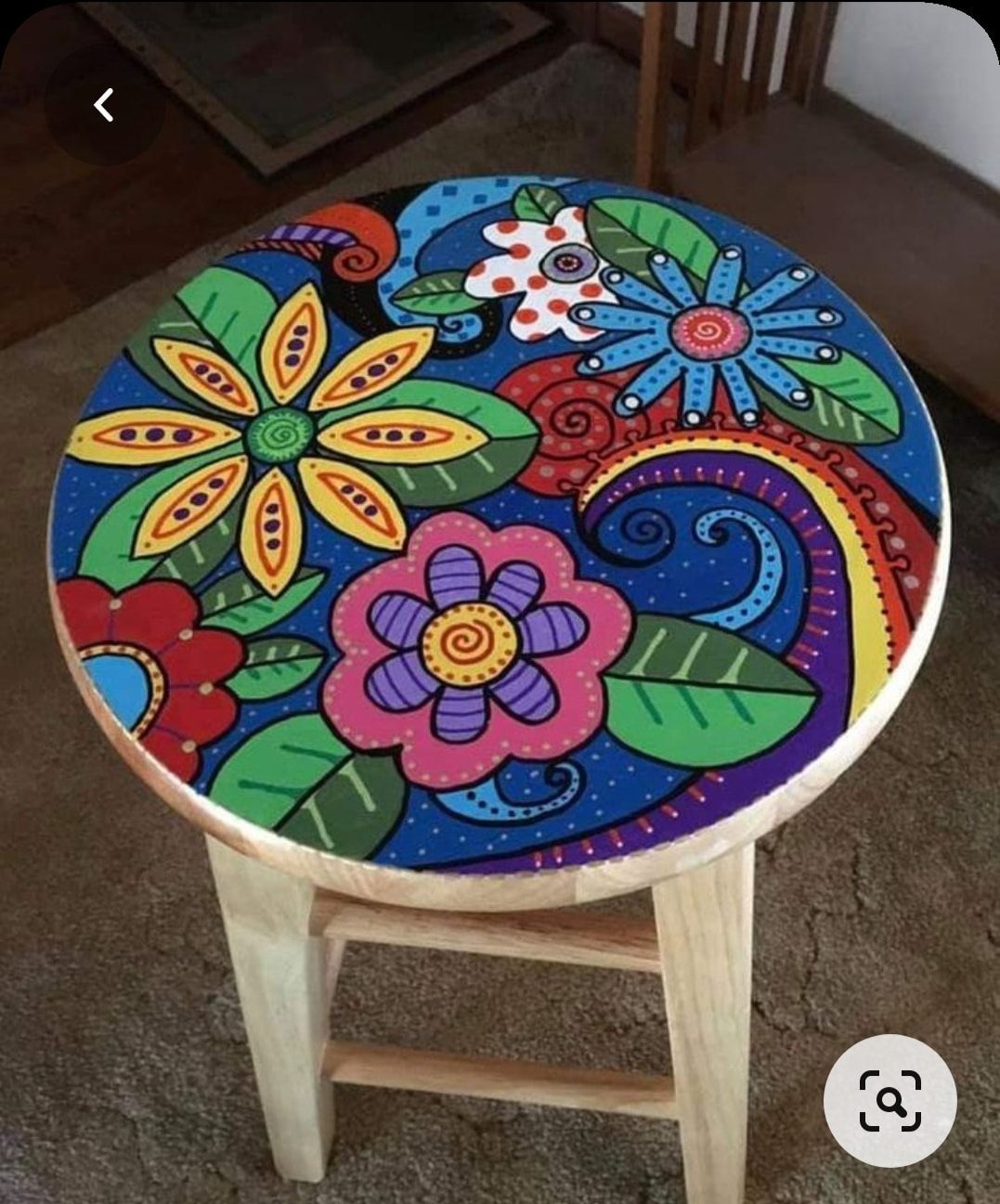 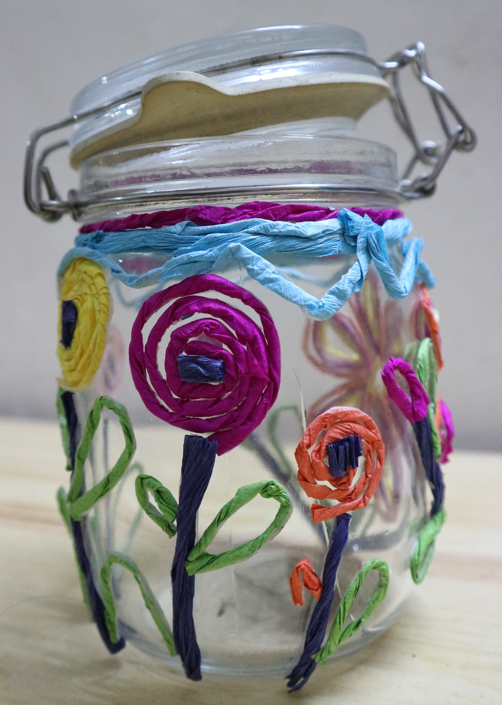 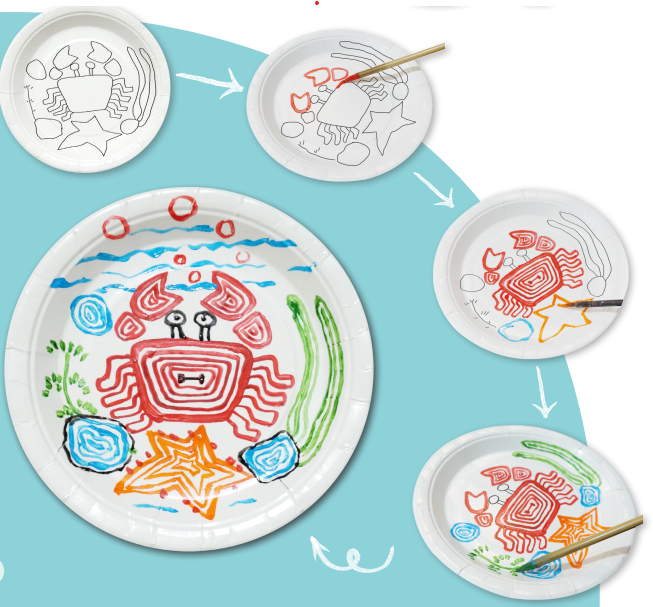 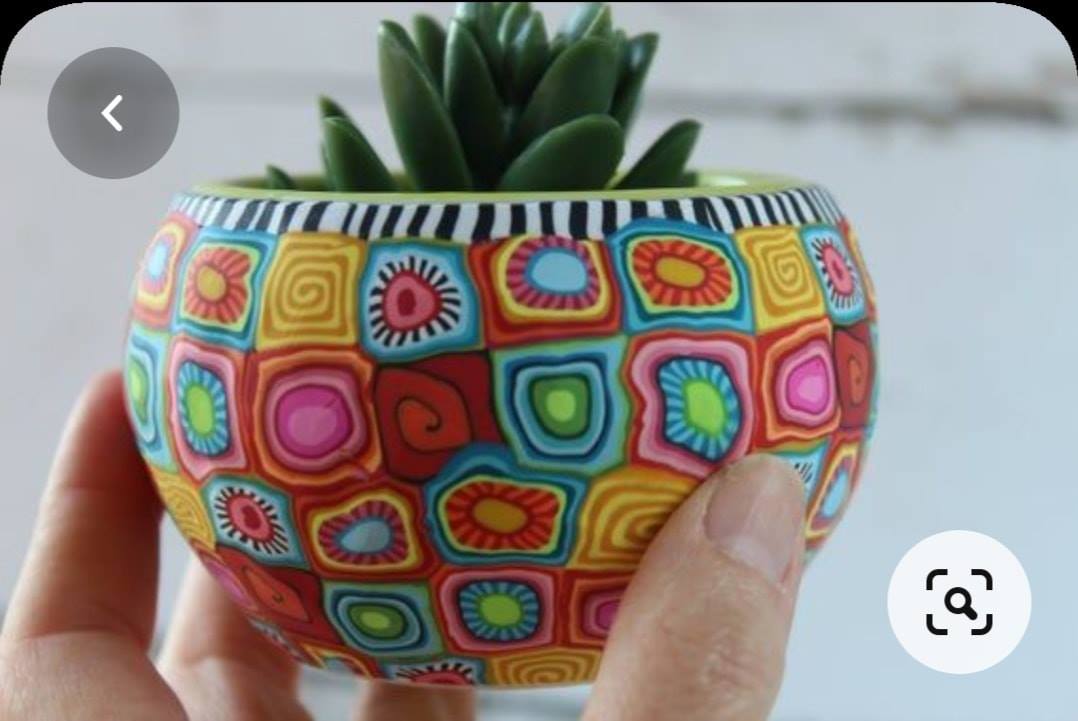 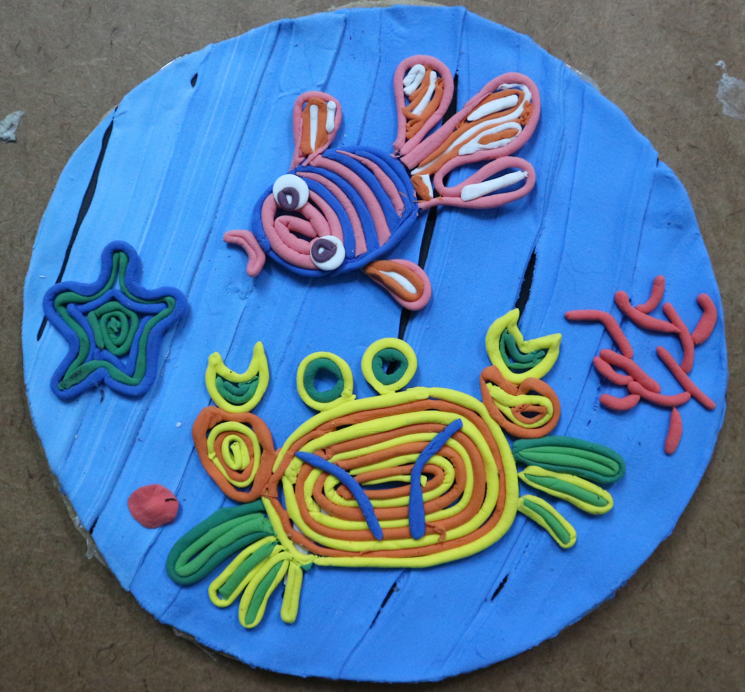 Củng cố- dặn dò:- Sử dụng sản phẩm để trang trí góc học tập.- Chuẩn bị đồ dùng cho chủ đề 3: Sự kết hợp của các hình cơ bản.